2022-2023
King’s College
CL and English Cross-curricular Project: Computer Vision x Descriptive Writing 
Selected student work
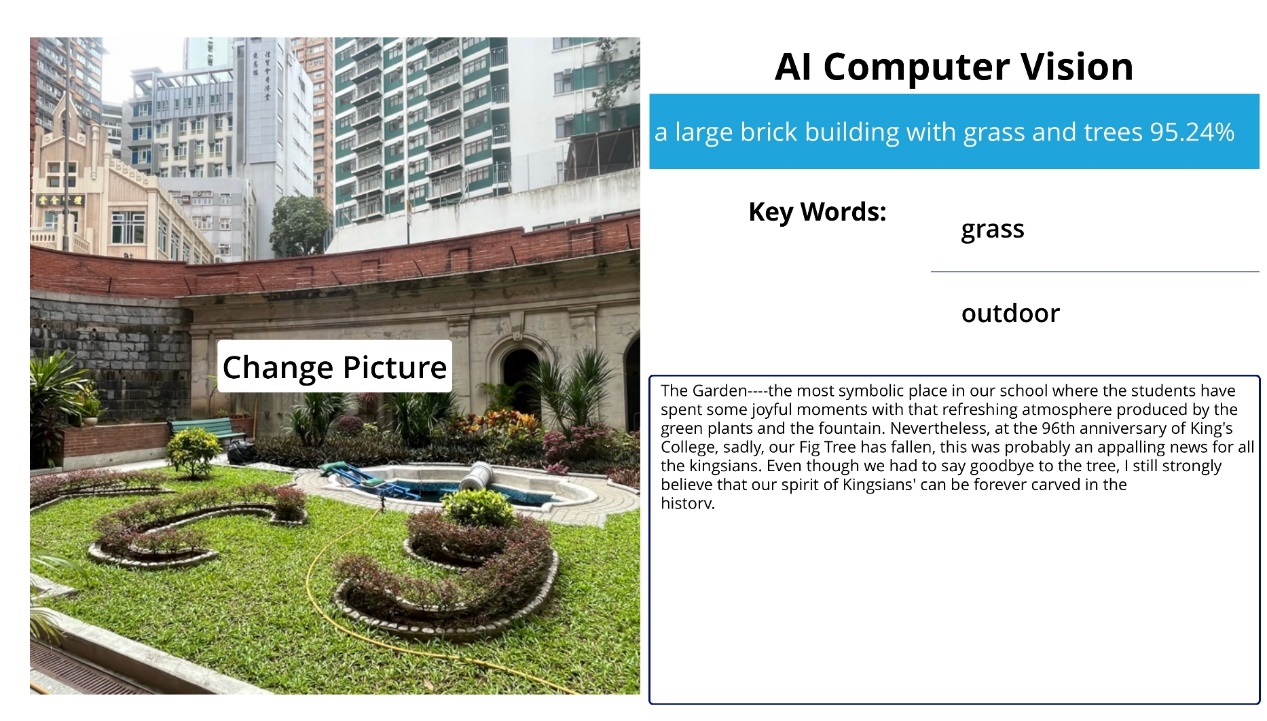